White Point LandslipePalos Verdes, CA
By Christian Kesler, Savannah Keane, and Sarva Pulla
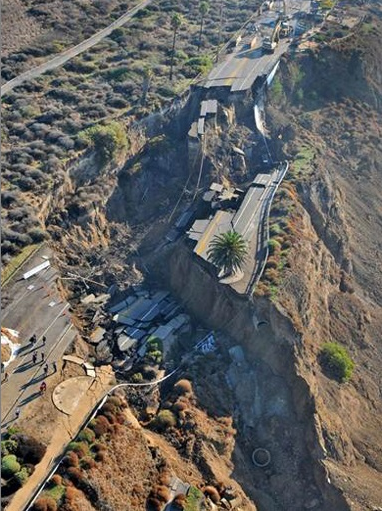 Site information
Palos Verdes, CA
On a bluff overlooking the Pacific Ocean
Roadway along top of the bluff
Before failure - 2011
After failure - 2013
After failure - 2014
After failure - 2015
Utexas analysis before failure
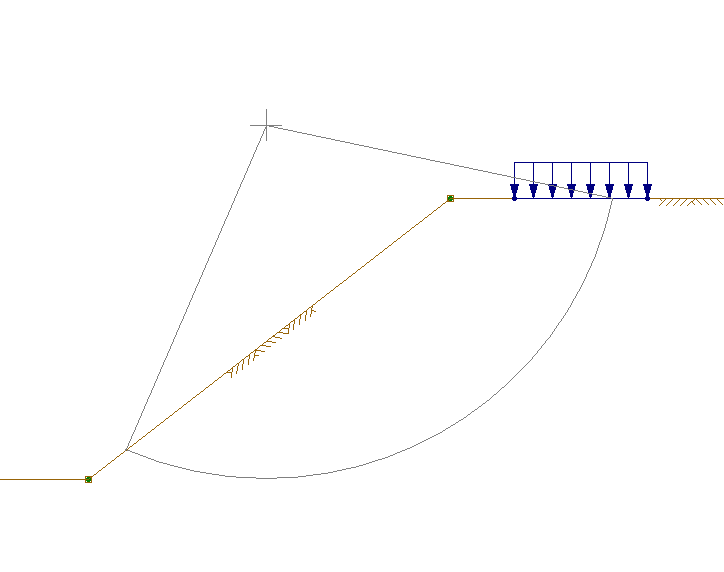 Setup the location
Found distances and slope from Google Earth
Distributed load for the roadway
Utexas analysis before failure
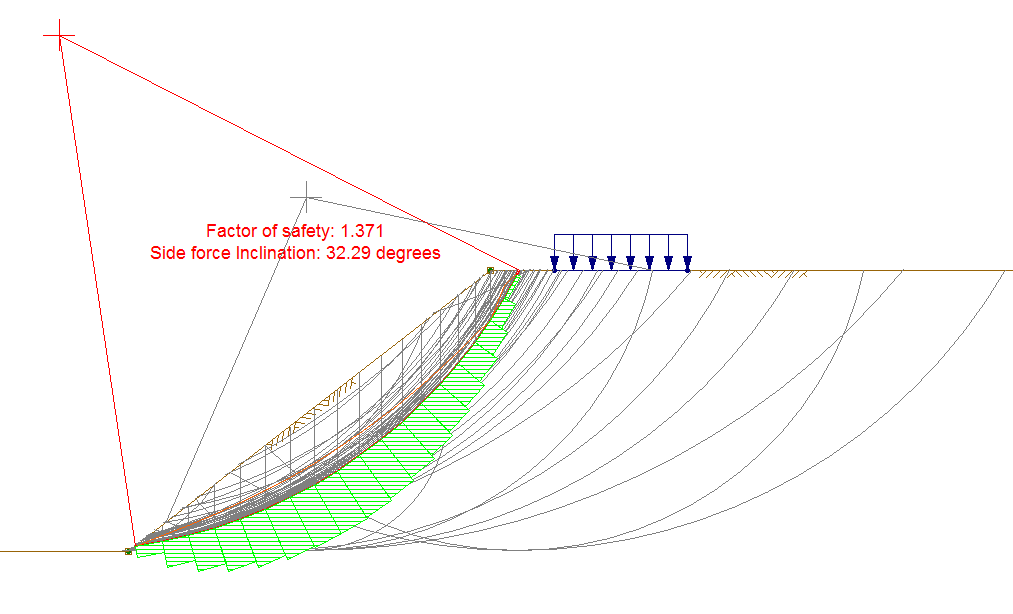 Utexas pre-emptive solution
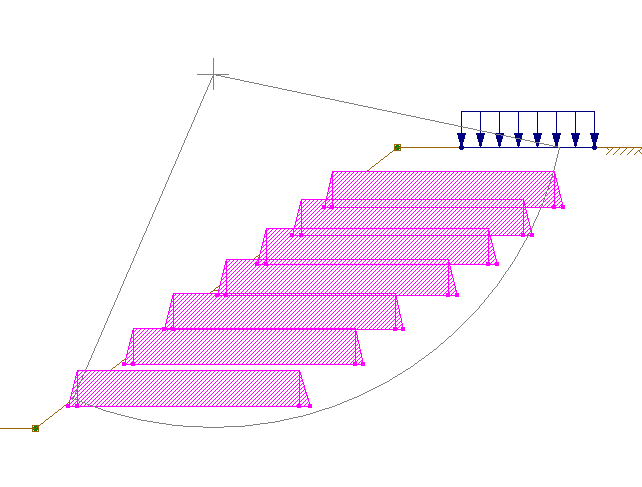 7 Reinforcement Lines
108 feet in length
Total cost is approximately $453,000
UTExas pre-emptive solution
results
Actual failure OF SLOPE
pre-emptive failure with reinforcements
FS = 1.371
COST TO FIX = $32,000,000
FS = 1.465
COST TO PREVENT = $453,000
CURRENT CONDITIONS
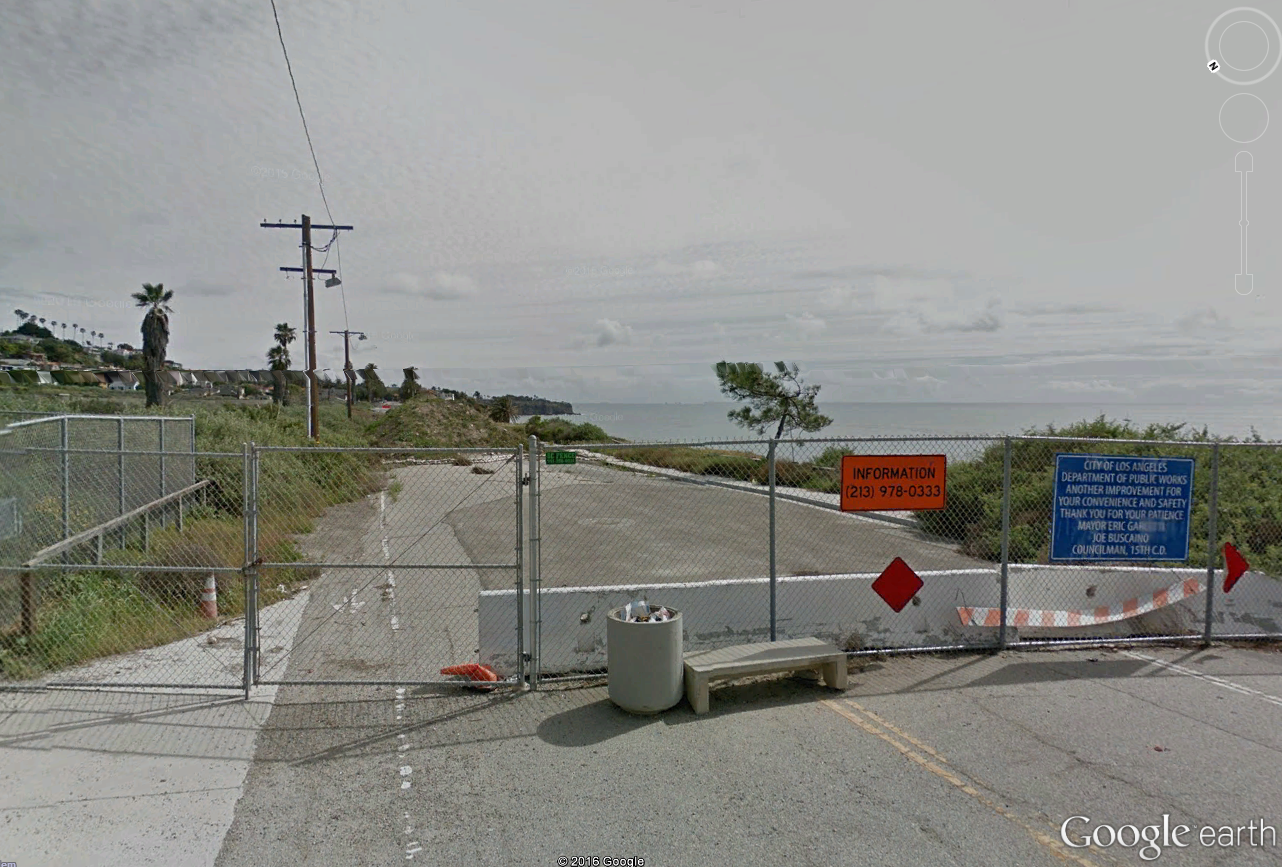 Currently the road is blocked off on both sides of the slide
Construction to begin in 2019
Expected construction time is 2 years
Recommendations
Dewatering on the eastern flank
Slope anchoring using post-tensioned tieback anchors
Reinforced Soil Slope (Granular Fill with steel or geosynthetic reinforcement)
Retaining Wall
Bridge
Regrading
Potential costs
Immediate Measures (install monitoring points and drains, grade surface, and add slope anchors and traffic improvements) – $9.14 million.Option 1: Abandon Roadway – $0Option 2: Restore road without a retaining wall – $43.8 millionOption 3: Restore road with a retaining wall – $28.8 millionOption 4: Restore road with a bridge – $51.3 millionOption 5: Regrade road – $6.7 millionOption 6: Reroute road – $6.9 million
END
References
http://eng.lacity.org/whitepoint/White%20Point%20Final%20Main%20Body.pdf
http://www.geotechdata.info/parameter/angle-of-friction.html
http://www.geotechdata.info/parameter/cohesion.html
http://www.geotechnicalinfo.com/soil_unit_weight.html